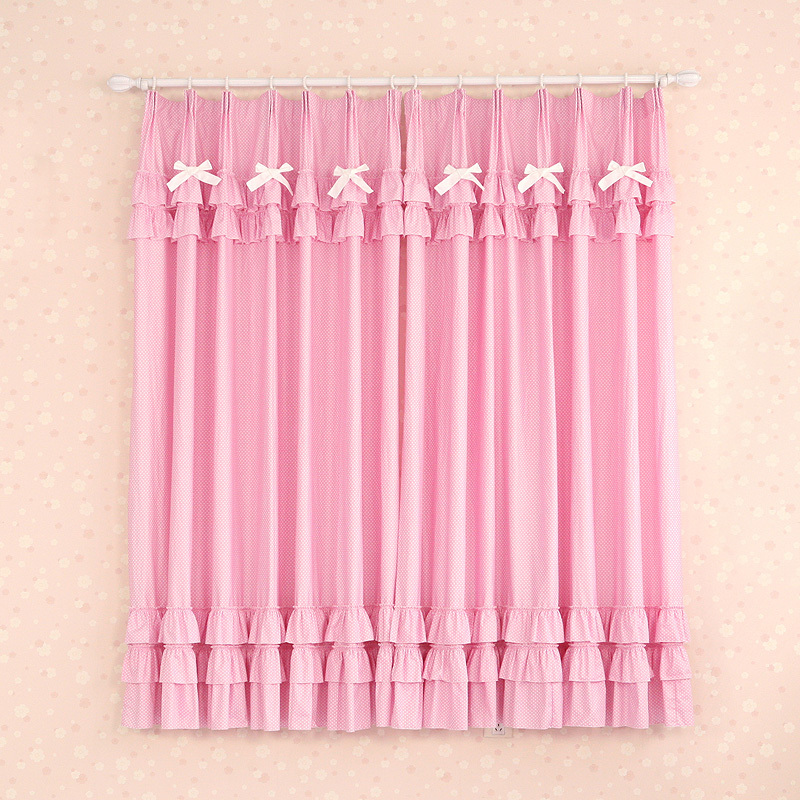 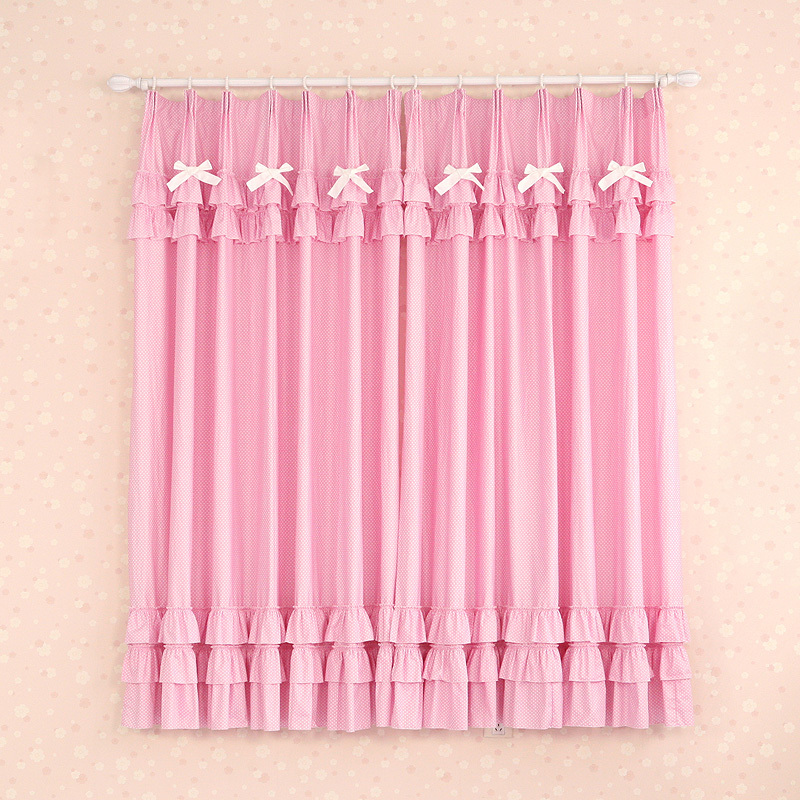 স্বাগতম
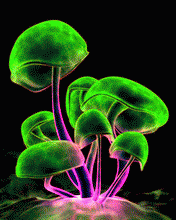 1:04:34 PM
মাওলানা সেলিম হোসাইন সহকারি মৌলভি  সিংচাপইড় আলিম মাদ্রাসা।
Page no.1
সোমবার, 23 ডিসেম্বর 2019
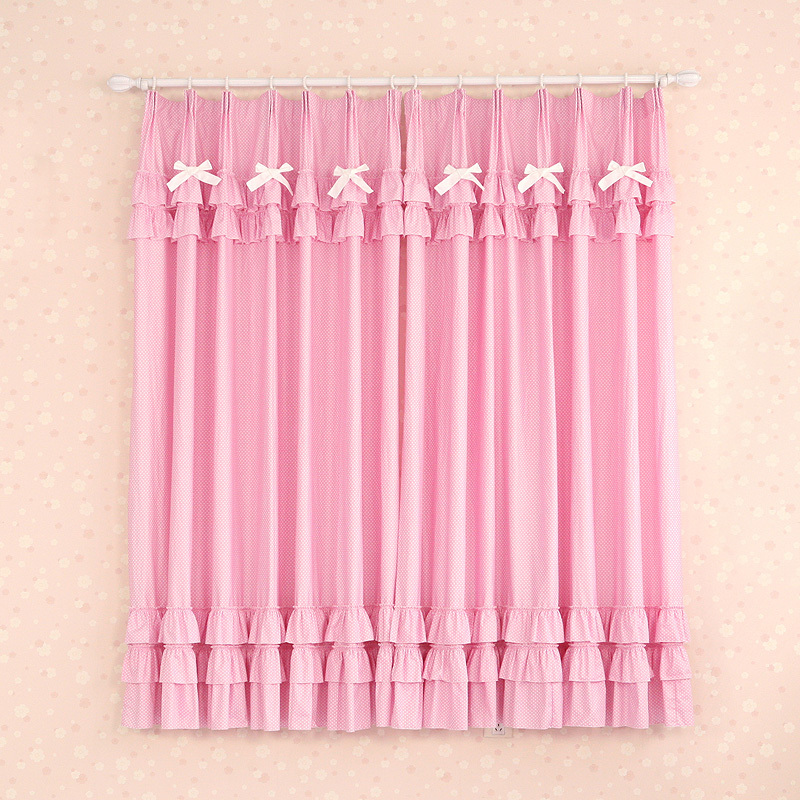 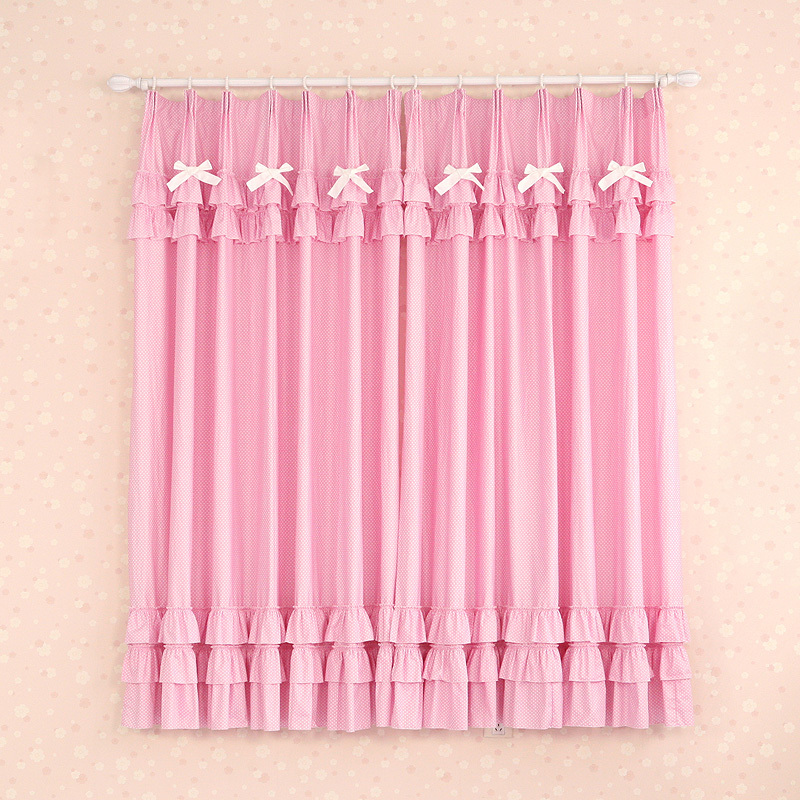 শিক্ষক পরিচিতি 
মোঃ সেলিম হোসাইন
সহকারী মৌলভি  
সিংচাপইড় ইসলামিয়া আলিম মাদ্রাসা ছাতক, সু্নামগঞ্জ 
E-mail: salimhossainsp@gmail.com
মোবাইল০১৭১২৩৯৭৯০৯/০১৭২৬৯৮৩৭৯৬
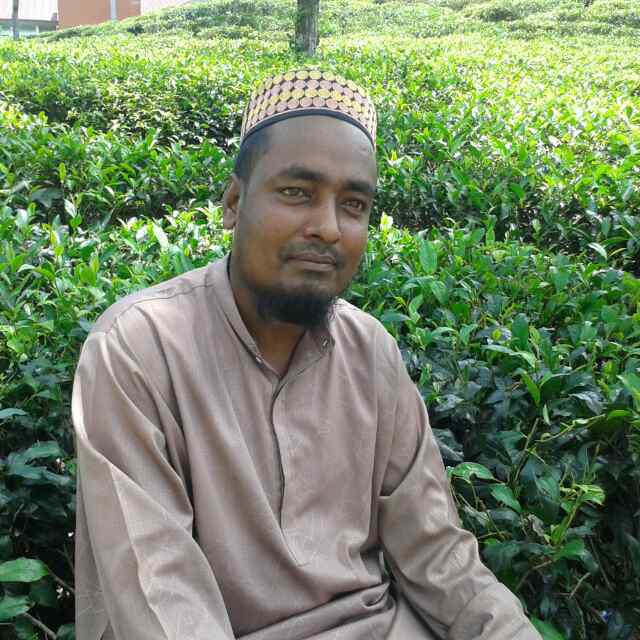 1:04:35 PM
মাওলানা সেলিম হোসাইন সহকারি মৌলভি  সিংচাপইড় আলিম মাদ্রাসা।
Page no.2
সোমবার, 23 ডিসেম্বর 2019
পাঠ পরিচিতি
সপ্তম শ্রেণি
আকাইদ
প্রথম ও দ্বিতীয় পাঠ 
সময়ঃ ৪০ মিনিট
সোমবার, 23 ডিসেম্বর 2019
1:04:36 PM
মাওলানা সেলিম হোসাইন সহকারি মৌলভি  সিংচাপইড় আলিম মাদ্রাসা।
Page no.3
সোমবার, 23 ডিসেম্বর 2019
নিচের ছবিটি দেখ আর চিন্তা কর।
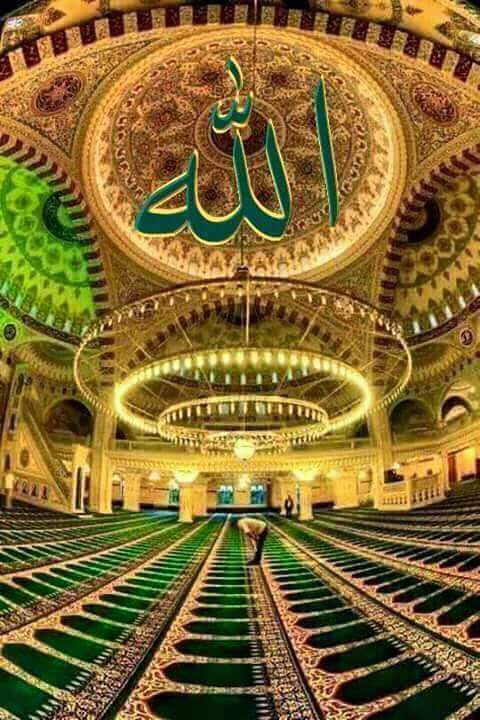 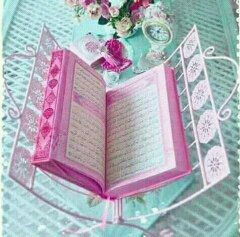 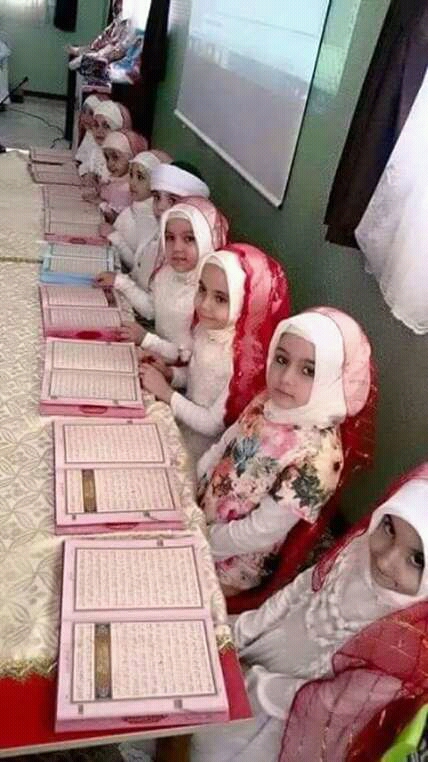 1:04:36 PM
মাওলানা সেলিম হোসাইন সহকারি মৌলভি  সিংচাপইড় আলিম মাদ্রাসা।
Page no.4
সোমবার, 23 ডিসেম্বর 2019
আজকের পাঠ
আকাইদ
1:04:36 PM
মাওলানা সেলিম হোসাইন সহকারি মৌলভি  সিংচাপইড় আলিম মাদ্রাসা।
Page no.5
সোমবার, 23 ডিসেম্বর 2019
শিখনফল
এই পাঠ শেষে-------
***আকাইদের পরিচয় বলতে পারবে।
*** সহিহ আকিদার সুফল বলতে পারবে।
*** ভ্রান্ত আকিদার কুফল বলতে পারবে
1:04:36 PM
মাওলানা সেলিম হোসাইন সহকারি মৌলভি  সিংচাপইড় আলিম মাদ্রাসা।
Page no.6
সোমবার, 23 ডিসেম্বর 2019
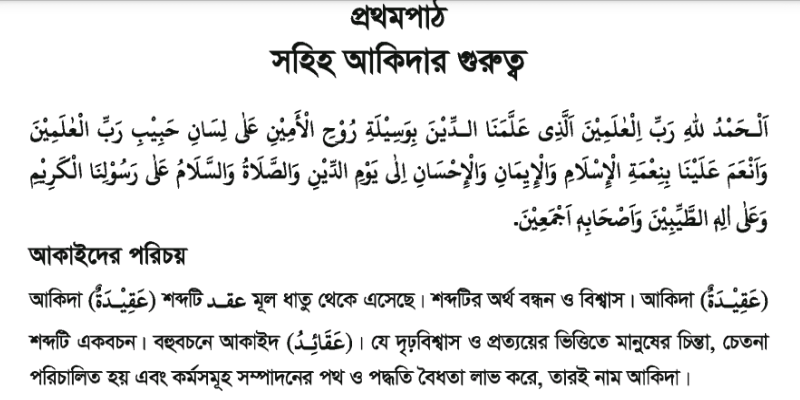 1:04:36 PM
মাওলানা সেলিম হোসাইন সহকারি মৌলভি  সিংচাপইড় আলিম মাদ্রাসা।
Page no.7
সোমবার, 23 ডিসেম্বর 2019
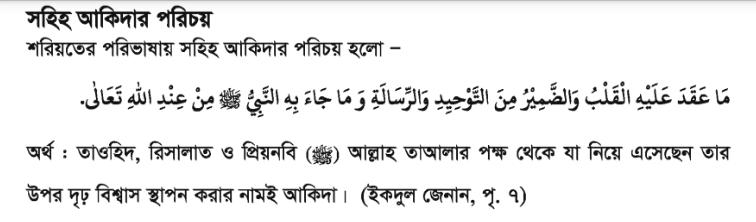 1:04:36 PM
মাওলানা সেলিম হোসাইন সহকারি মৌলভি  সিংচাপইড় আলিম মাদ্রাসা।
Page no.8
সোমবার, 23 ডিসেম্বর 2019
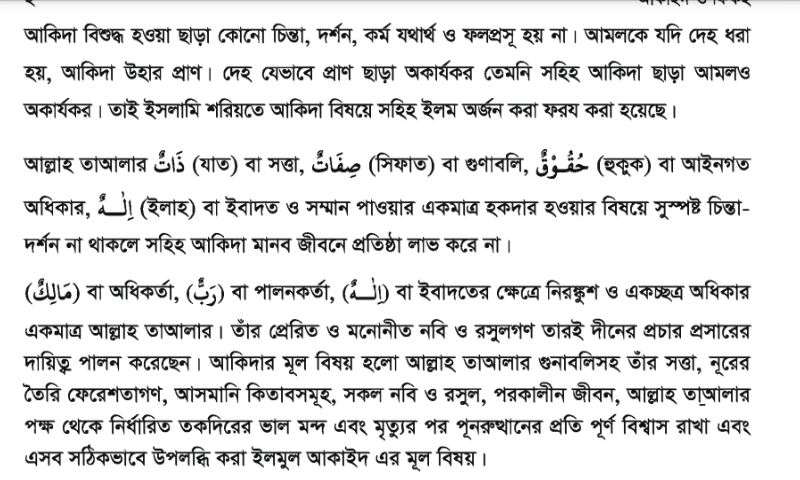 1:04:36 PM
মাওলানা সেলিম হোসাইন সহকারি মৌলভি  সিংচাপইড় আলিম মাদ্রাসা।
Page no.9
সোমবার, 23 ডিসেম্বর 2019
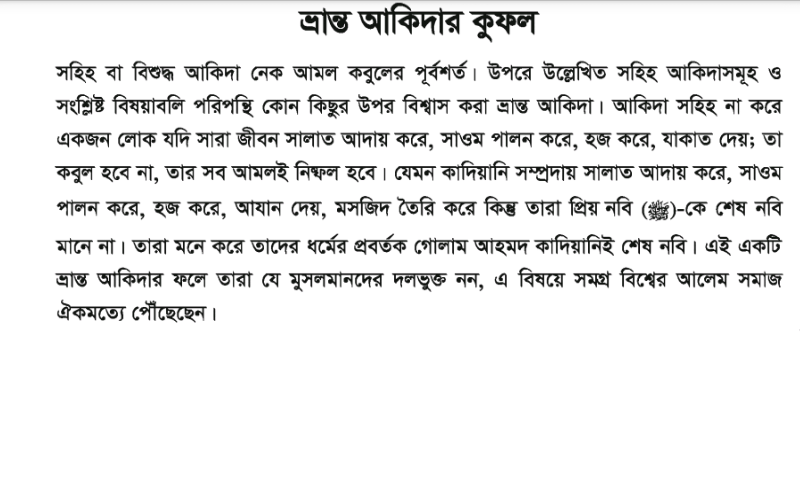 1:04:36 PM
মাওলানা সেলিম হোসাইন সহকারি মৌলভি  সিংচাপইড় আলিম মাদ্রাসা।
Page no.10
সোমবার, 23 ডিসেম্বর 2019
[Speaker Notes: ভিডিও চালুর পর বানানো প্লেয়ারের চিত্রে ক্লিক করে দিন, এতে চিত্রটি প্রাণবন্ত হবে।]
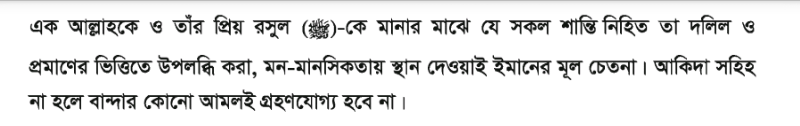 1:04:40 PM
মাওলানা সেলিম হোসাইন সহকারি মৌলভি  সিংচাপইড় আলিম মাদ্রাসা।
Page no.11
সোমবার, 23 ডিসেম্বর 2019
[Speaker Notes: ভিডিও চালুর পর বানানো প্লেয়ারের চিত্রে ক্লিক করে দিন, এতে চিত্রটি প্রাণবন্ত হবে।]
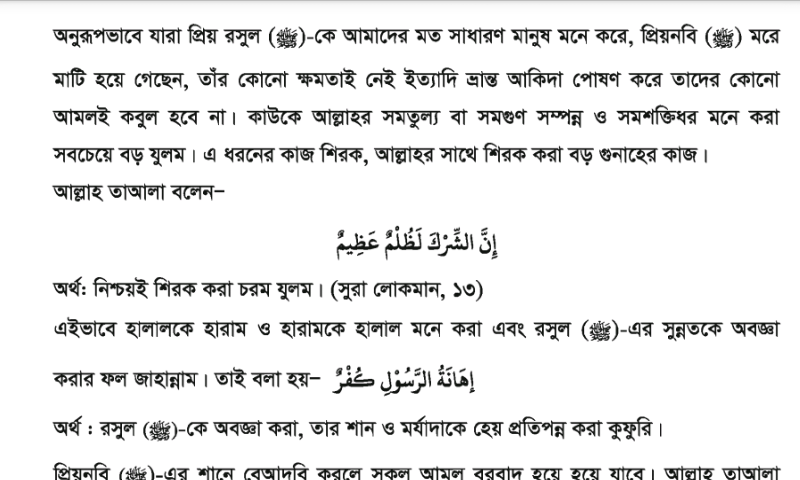 1:04:40 PM
মাওলানা সেলিম হোসাইন সহকারি মৌলভি  সিংচাপইড় আলিম মাদ্রাসা।
Page no.12
সোমবার, 23 ডিসেম্বর 2019
[Speaker Notes: উদাহরণে ক্লিক করে শিক্ষার্থীদেরকে পবিত্র কোরআনের ওয়াক্‌ফ সংশ্লিষ্ট আয়াত দেখানো যাবে।]
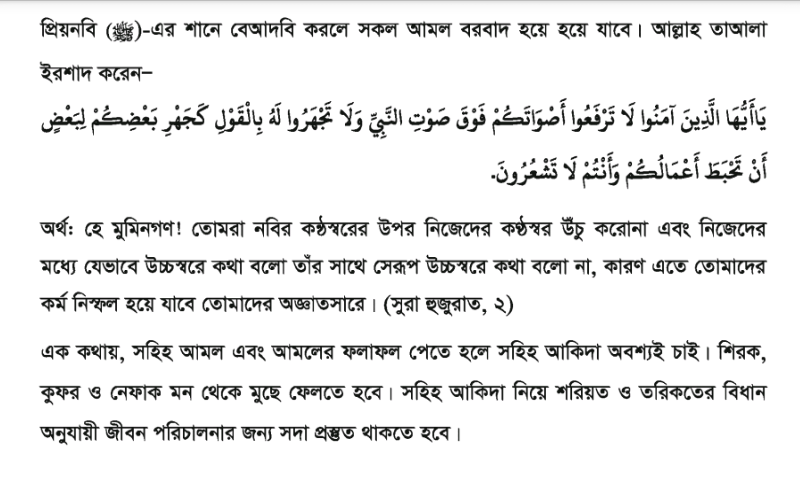 1:04:40 PM
মাওলানা সেলিম হোসাইন সহকারি মৌলভি  সিংচাপইড় আলিম মাদ্রাসা।
Page no.13
সোমবার, 23 ডিসেম্বর 2019
[Speaker Notes: u]
একক কাজ
আকাইদের পরিচয় ও সংখ্যা লিখ।
1:04:42 PM
মাওলানা সেলিম হোসাইন সহকারি মৌলভি  সিংচাপইড় আলিম মাদ্রাসা।
Page no.14
সোমবার, 23 ডিসেম্বর 2019
মূল্যায়ন
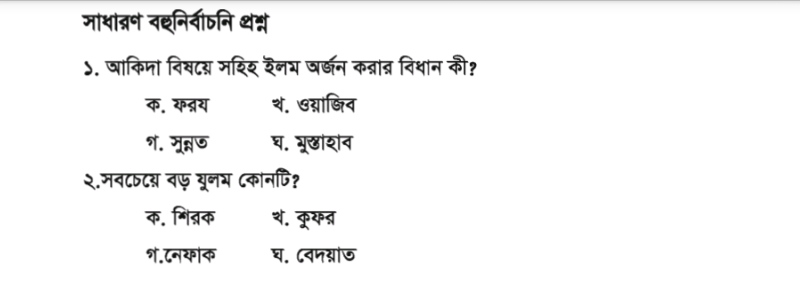 1:04:42 PM
মাওলানা সেলিম হোসাইন সহকারি মৌলভি  সিংচাপইড় আলিম মাদ্রাসা।
Page no.15
সোমবার, 23 ডিসেম্বর 2019
মূল্যায়ন
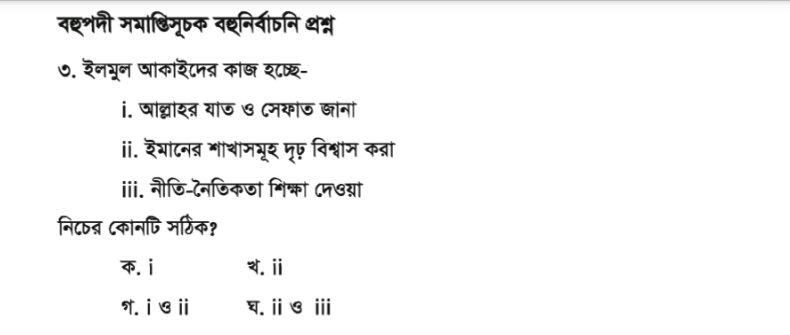 1:04:43 PM
মাওলানা সেলিম হোসাইন সহকারি মৌলভি  সিংচাপইড় আলিম মাদ্রাসা।
Page no.16
সোমবার, 23 ডিসেম্বর 2019
মূল্যায়ন
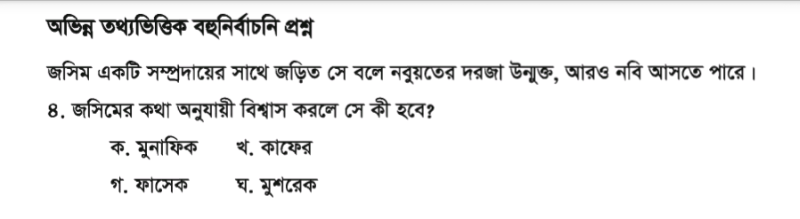 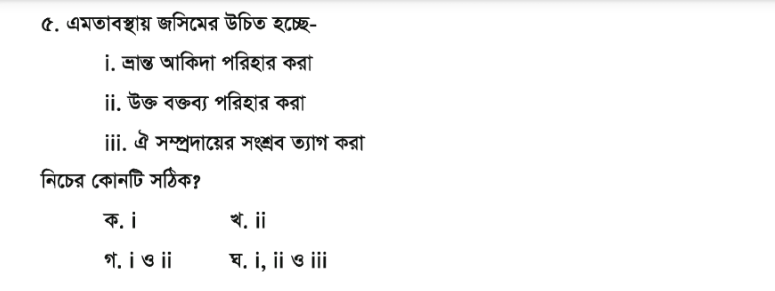 1:04:43 PM
মাওলানা সেলিম হোসাইন সহকারি মৌলভি  সিংচাপইড় আলিম মাদ্রাসা।
Page no.17
সোমবার, 23 ডিসেম্বর 2019
বাড়ীর কাজ
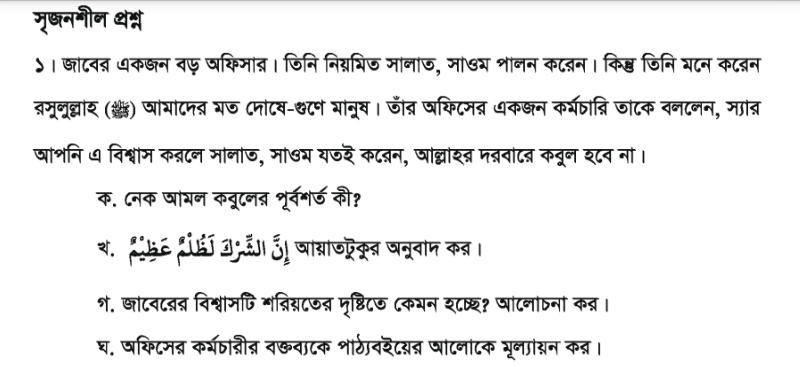 1:04:43 PM
মাওলানা সেলিম হোসাইন সহকারি মৌলভি  সিংচাপইড় আলিম মাদ্রাসা।
Page no.18
সোমবার, 23 ডিসেম্বর 2019
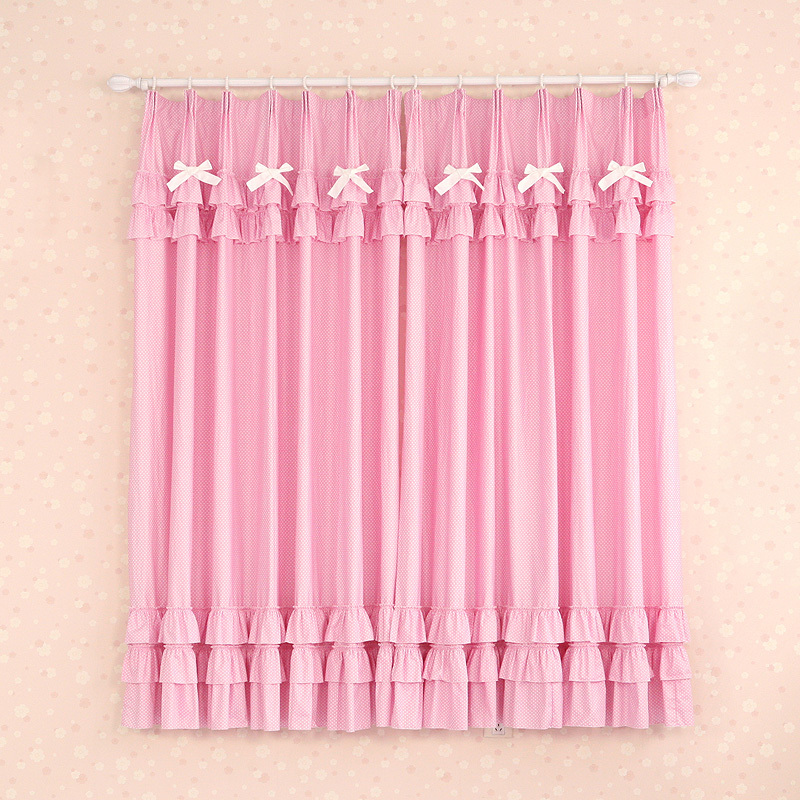 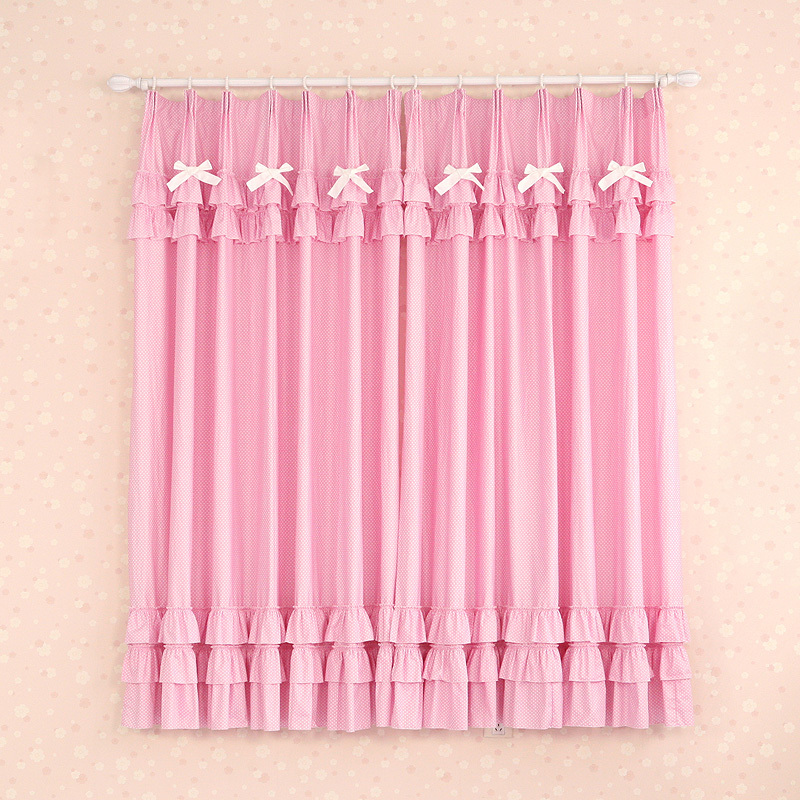 ধন্যবাদ
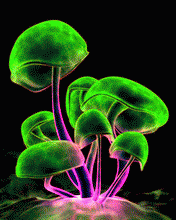 1:04:43 PM
মাওলানা সেলিম হোসাইন সহকারি মৌলভি  সিংচাপইড় আলিম মাদ্রাসা।
Page no.19
সোমবার, 23 ডিসেম্বর 2019